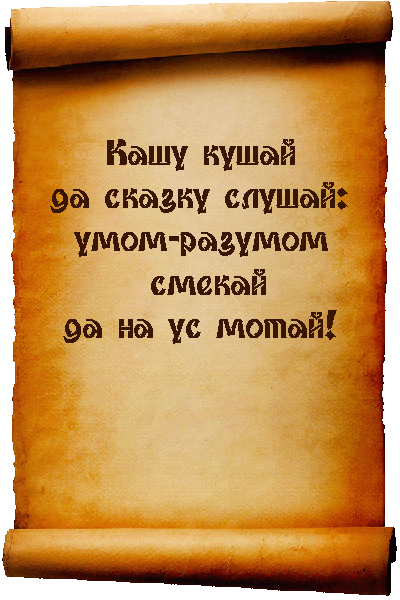 В тридевятом царстве, в тридесятом государстве…
Проект подготовила:
Ученица 3 «А» класса Глухова Ксения
Ученица 11 «А» класса Медникова Юлия
Учитель: Медянникова Л.А., учитель физики
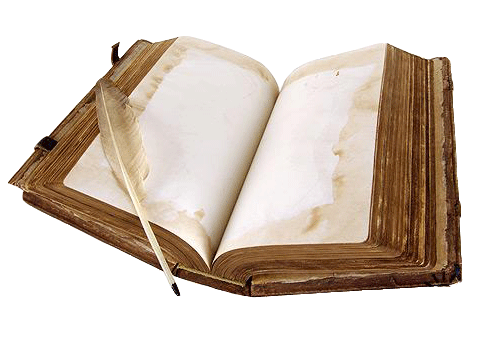 Какое богатство мудрости  и добра рассыпано по сказкам всех народов и времен
Ян Каменский
Сказка – ложь, да в ней намек…
Знакомство с физикой начинается не в школе, а гораздо раньше, с самого раннего детства. С детства все с удовольствием читают сказки. Они несут с собой заряд мудрости и доброты, столь необходимой людям нашего времени. Сказка учит нас быть добрыми, справедливыми, противостоять злу. Она знакомит с образом мышления разных народов. Не зря говорят, что в сказках не всё выдумка. Интересно, но тот, кто знает законы природы, часто торжествуют, а кто не знает – терпит поражение. Оказывается, что в сказках скрыто очень много физических явлений. В одних сказках физические явления изображаются точно и правдиво, в других имеют поэтическое преувеличение, фантазию.
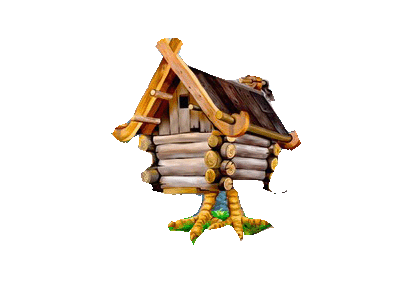 Мир освещается солнцем, а человек — знанием
Я являюсь ученицей 3 класса. Но меня уже интересует, почему идет дождь, откуда появляется молния, и многое другое. К сожалению, ответы на все эти вопросы я могу получить только в 7 классе, изучая физику.  Я обратилась за помощью к своей сестре, которая учится в 11 классе. И мы решили создать проект, который позволит ответить на все мои вопросы очень просто. 
Я считаю свою работу актуальной, так как она повышает интерес к изучению физики и способна стать учебным пособием для детей начальной школы. Данная работа поможет привить любовь к физике с самого детства.
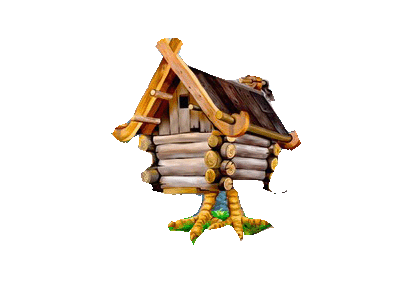 Цель работы
Научиться изучать физику с помощью сказок;
Привить любовь к физике с самого детства;
Развить кругозор учащихся;
Выработать наиболее доступный способ изучения физики для детей начальной школы
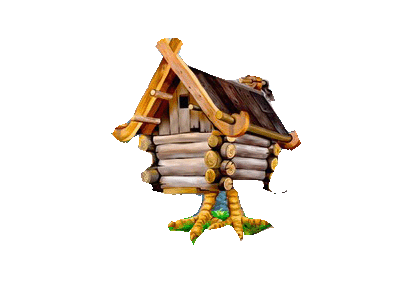 Задачи
Рассмотреть несколько наиболее распространенных сказок;
Выбрать фрагменты, в которых можно изучить физические явления;
Объяснить физическое явление доступным и понятным способом для ребенка
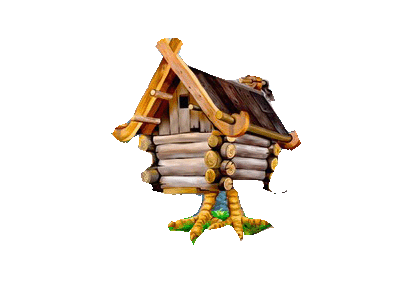 Гипотеза
Если изучение физики представить в игровой форме при помощи героев сказок, то изученный ребенком материал будет более доступным и понятным.
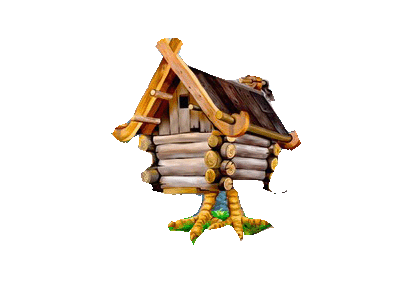 Практическая значимость
Полученные знания позволяют понять физику даже ребенку.  Данный материал можно использовать как на уроках, так и во внеурочной деятельности.
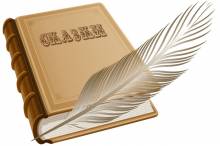 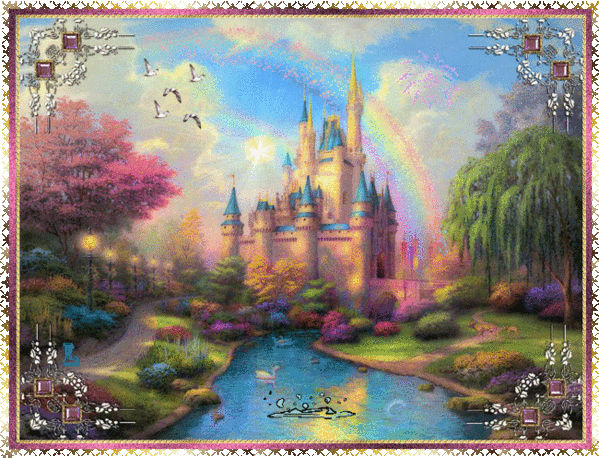 Добро пожаловать в сказочный мир физики!
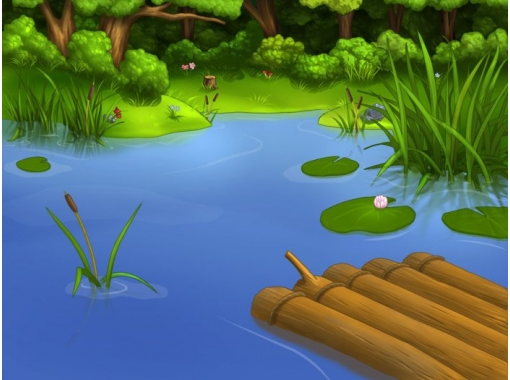 Здравствуйте, мои дорогие! Я царевна-лягушка, лягушка-квакушка. Расскажу вам, как повстречала я царевича своего ненаглядного, да загадку загадаю.
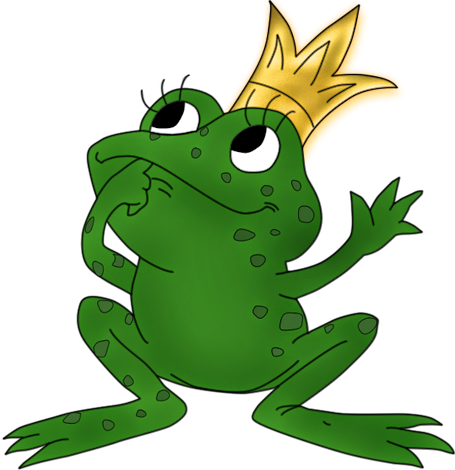 Русская народная сказка «Царевна-лягушка»
«…вышли в чистое поле, натянули луки и выстрелили»

Вопрос: о каких физических явлениях идет речь в данном высказывании?
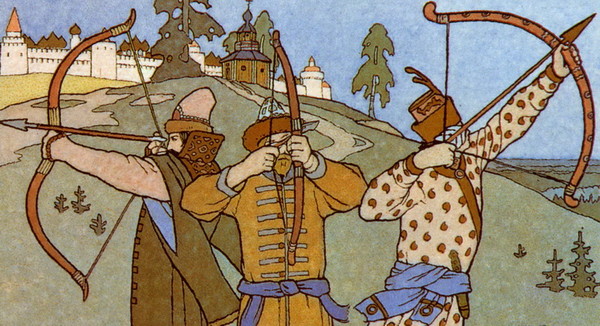 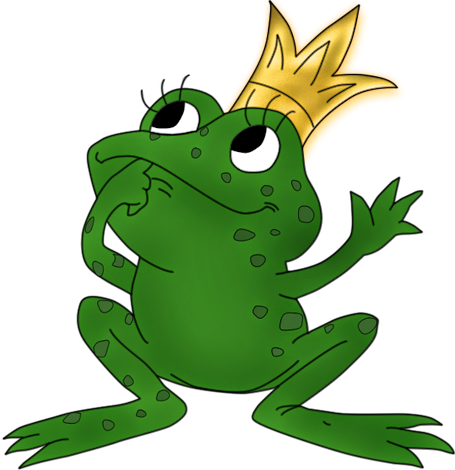 Выстрелили
F трения
(между стрелой и нитью, а затем между стрелой и воздухом)
Натянули нити
F натяжения
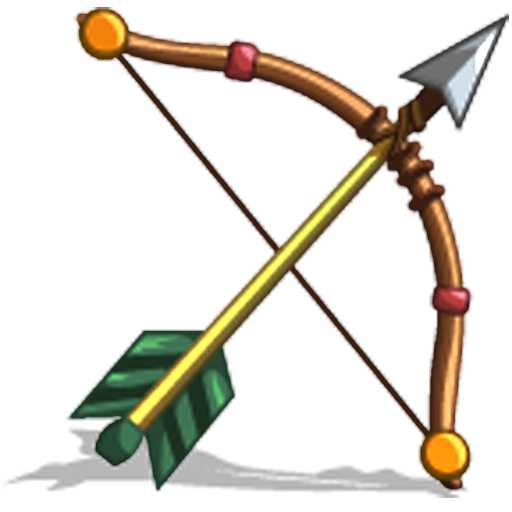 Натянули нити
F упругости
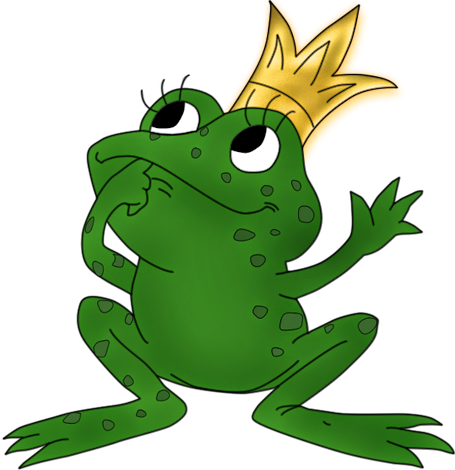 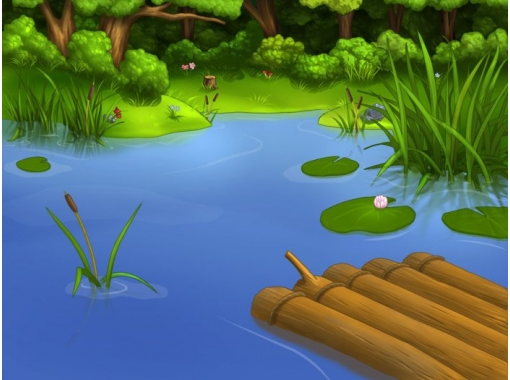 А теперь расскажу я вам, как спас меня Иван-царевич от заточения Кощеева. Но не забуду про загадку…
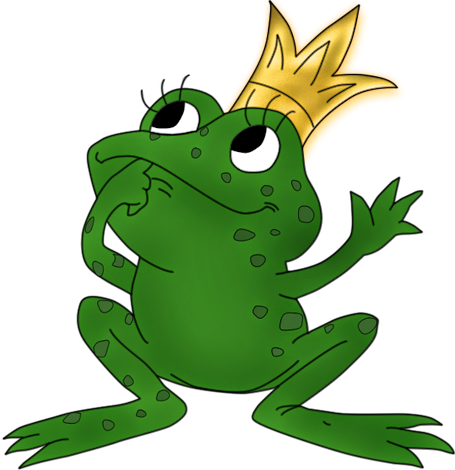 Русская народная сказка «Царевна-лягушка»
«…утка яйцо выронила, упало яйцо в синее море…»

Вопрос: о каких физических явлениях идет речь в данном высказывании? Почему яйцо не утонуло в синем море?
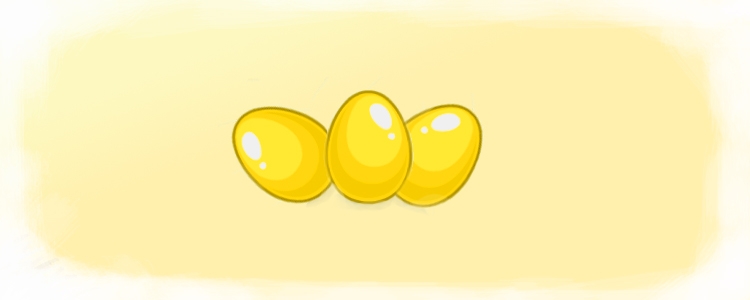 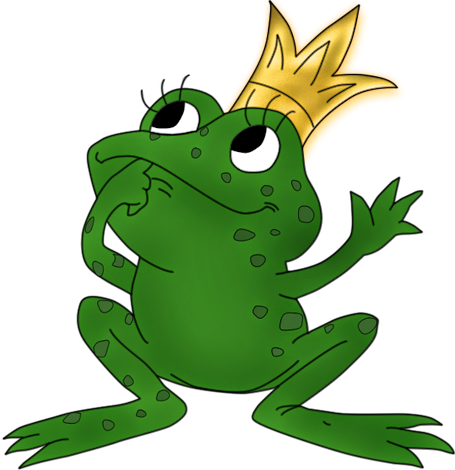 Яйцо упало
F тяжести, трения о воздух
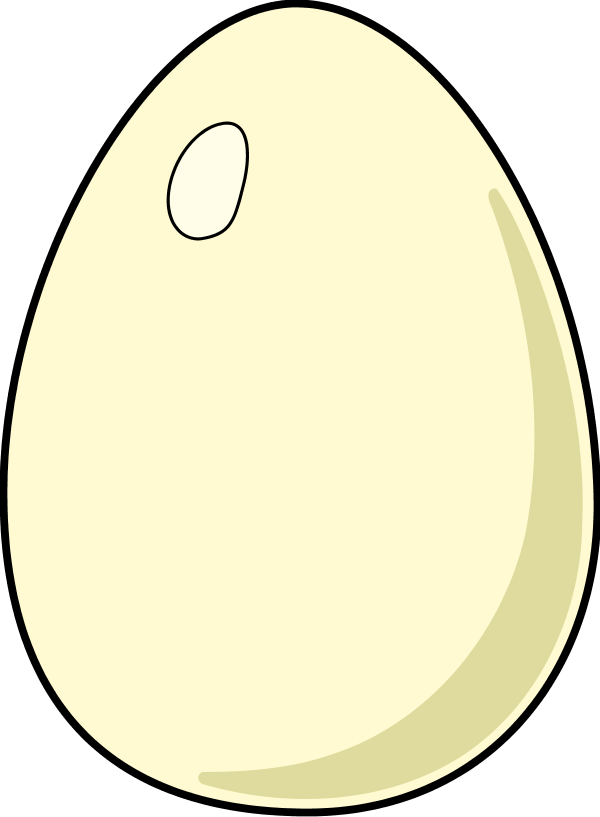 Яйцо упало
F выталкивающая сила
Яйцо не утонуло
Потому что плотность яйца меньше плотности воды
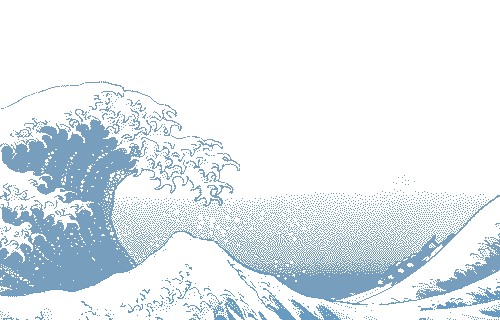 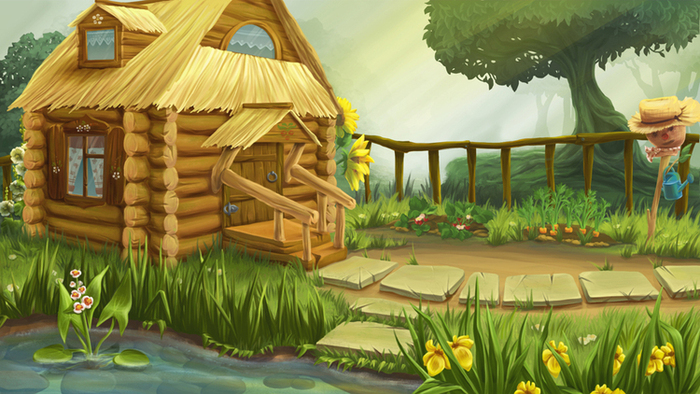 Здравствуйте, детишки, девчонки и мальчишки! В лесу меня все называют зайчик-попрыгайчик. И расскажу я вам о своей избушке чудесной. Не забудьте про загадку!
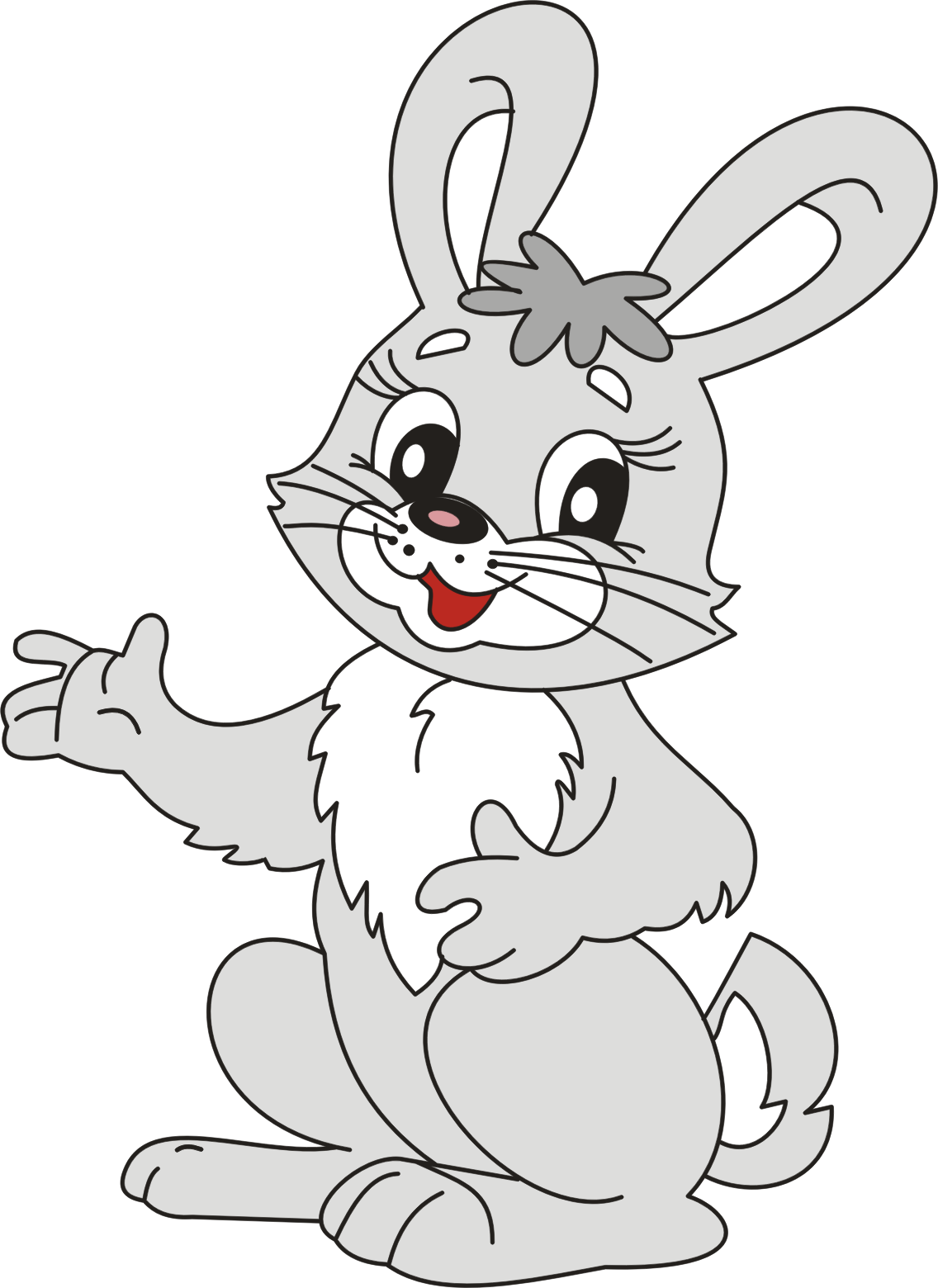 Русская народная сказка «Лиса, заяц и петух»
«Жили были лиса и заяц. У лисицы была избенка ледяная, у зайчика лубяная; пришла весна-красна - у лисицы изба растаяла, у зайчика стоит по-старому»

Вопрос: о каком физическом явлении идет речь в данном высказывании?
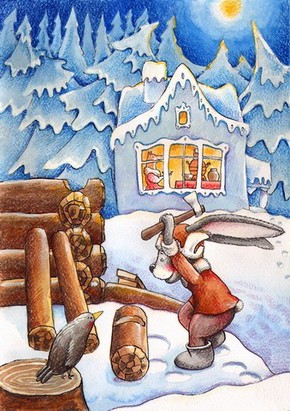 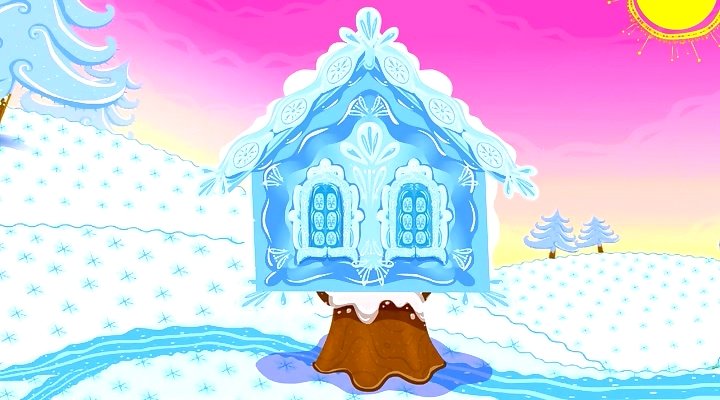 Расстаяла
Процесс плавления
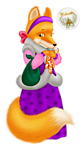 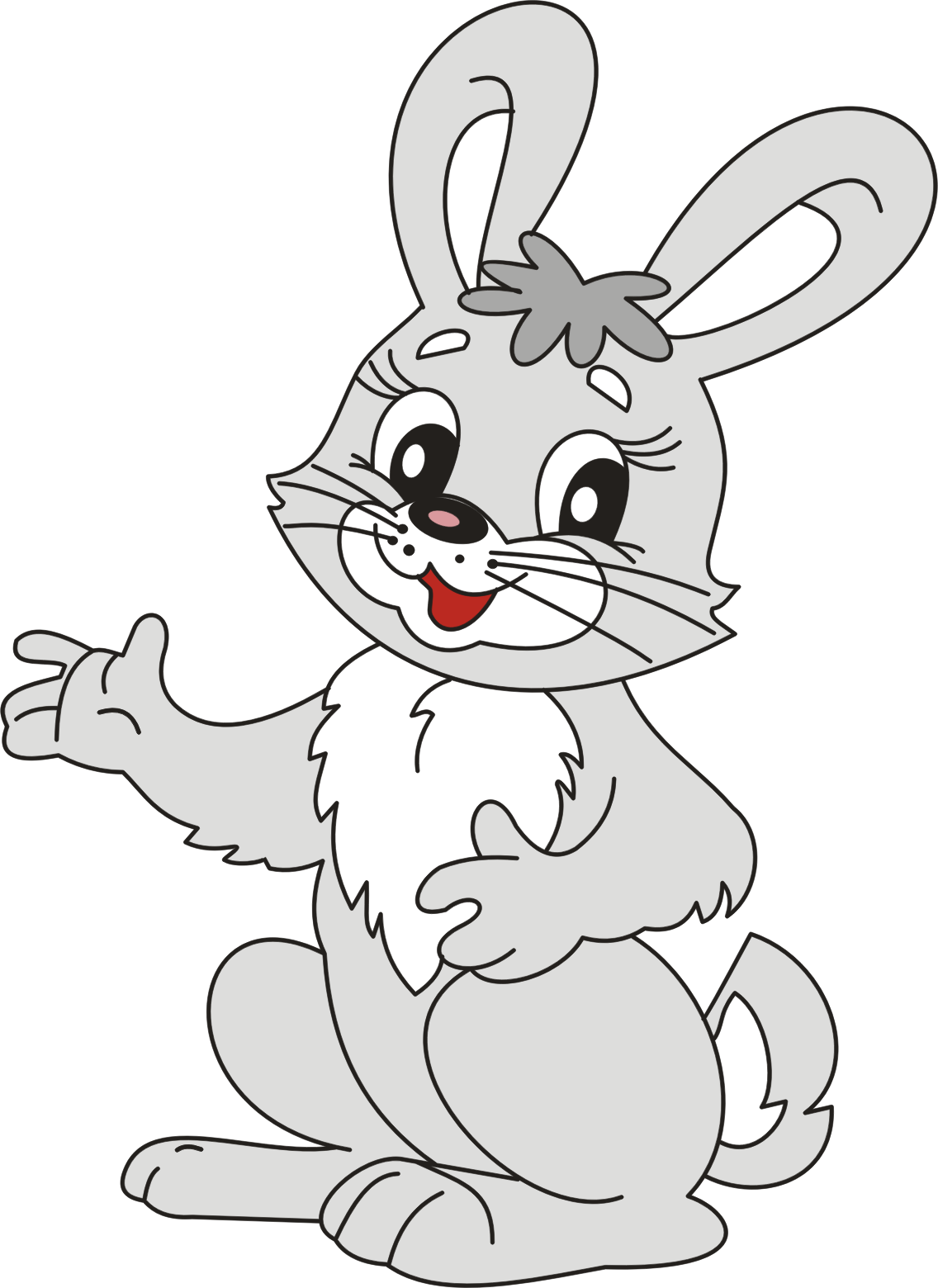 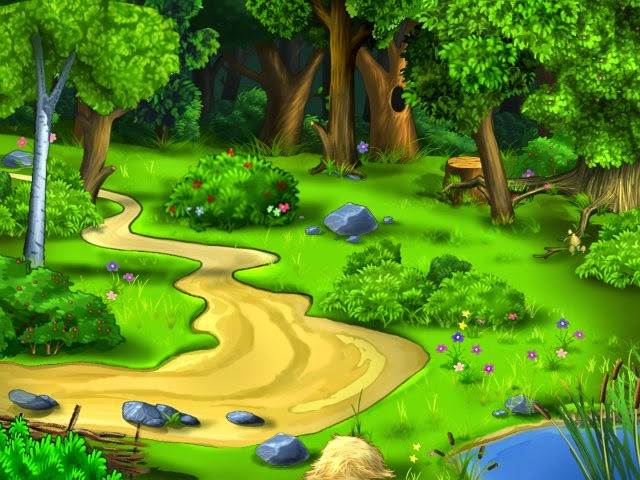 Добрый день, ребята! Зовут меня Чиполлино! Проведу я вас в наш сказочный лес. Только тише, не спугните никого…
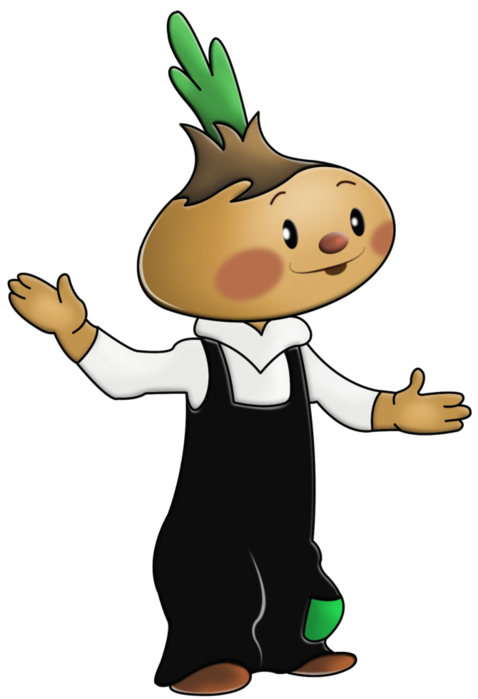 Джанни Родари «Чиполлино»
«..Но и сыщик тоже заметил, как шевелятся кусты. Он бросился на землю и застыл. Собака последовала его примеру»

Вопрос: о каком виде движения идет речь?
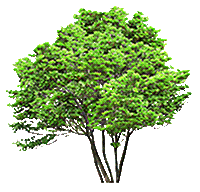 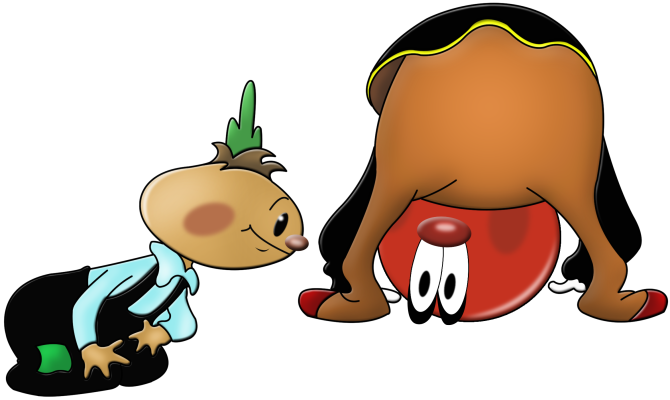 Шевелятся
Колебательном
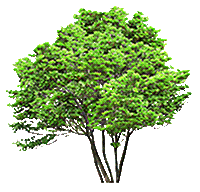 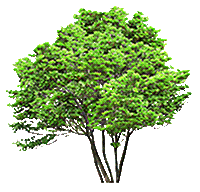 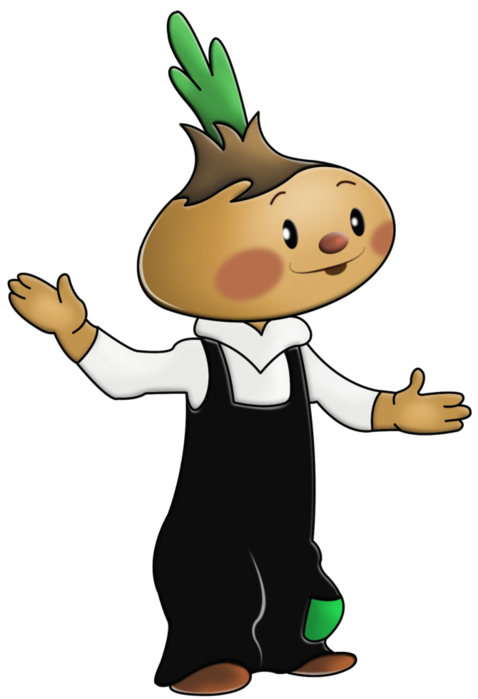 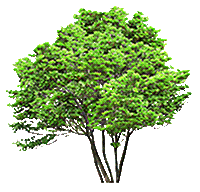 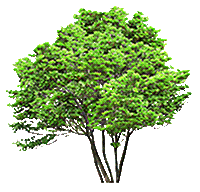 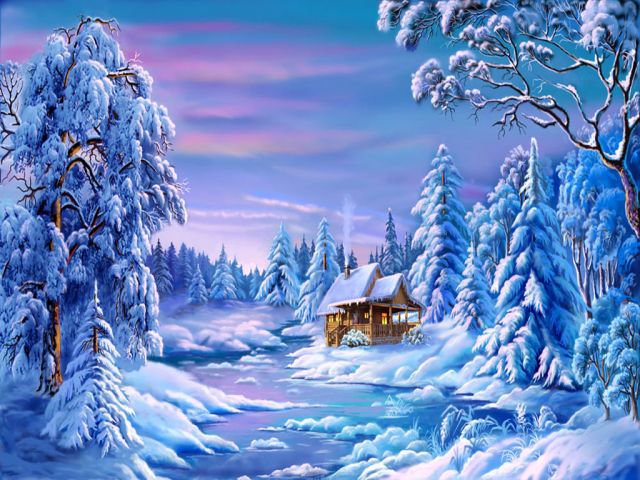 Здравствуйте, я лисичка-сестричка! Никого в нашем сказочном лесу нет хитрее меня. И расскажу  вам, как обхитрила я серого волка.
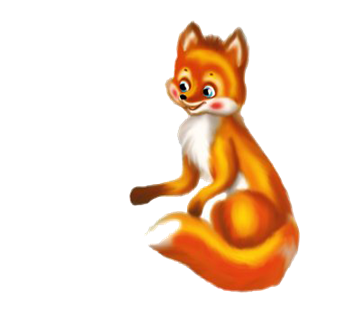 Русская народная сказка «Лисичка-сестричка и серый волк»
«Волк нашел на реке прорубь, отпустил хвост в прорубь и начал приговаривать: "Ловись рыбка и мала, и велика". Мерзни-мерзни волчий хвост. Хвост и замерз»

Вопрос: о каком виде теплопередачи идет речь?
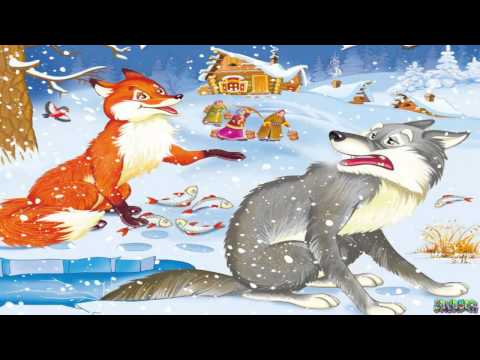 Замерз
Процесс отвердевания
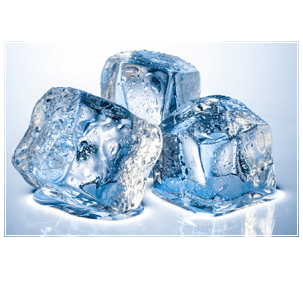 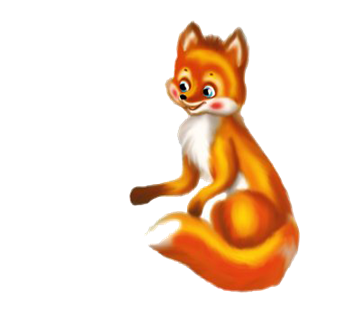 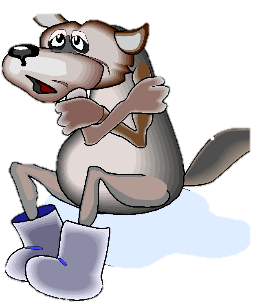 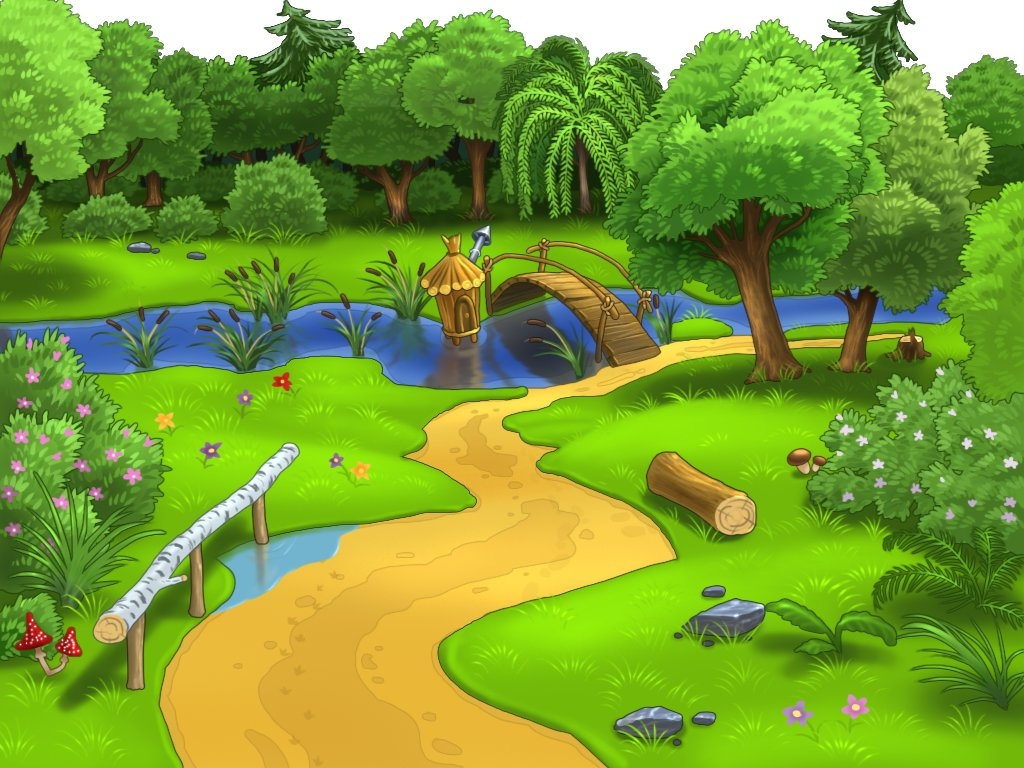 Я колобок-колобок! Я от бабушки ушел и от дедушки ушел! А началась моя история вот с чего…
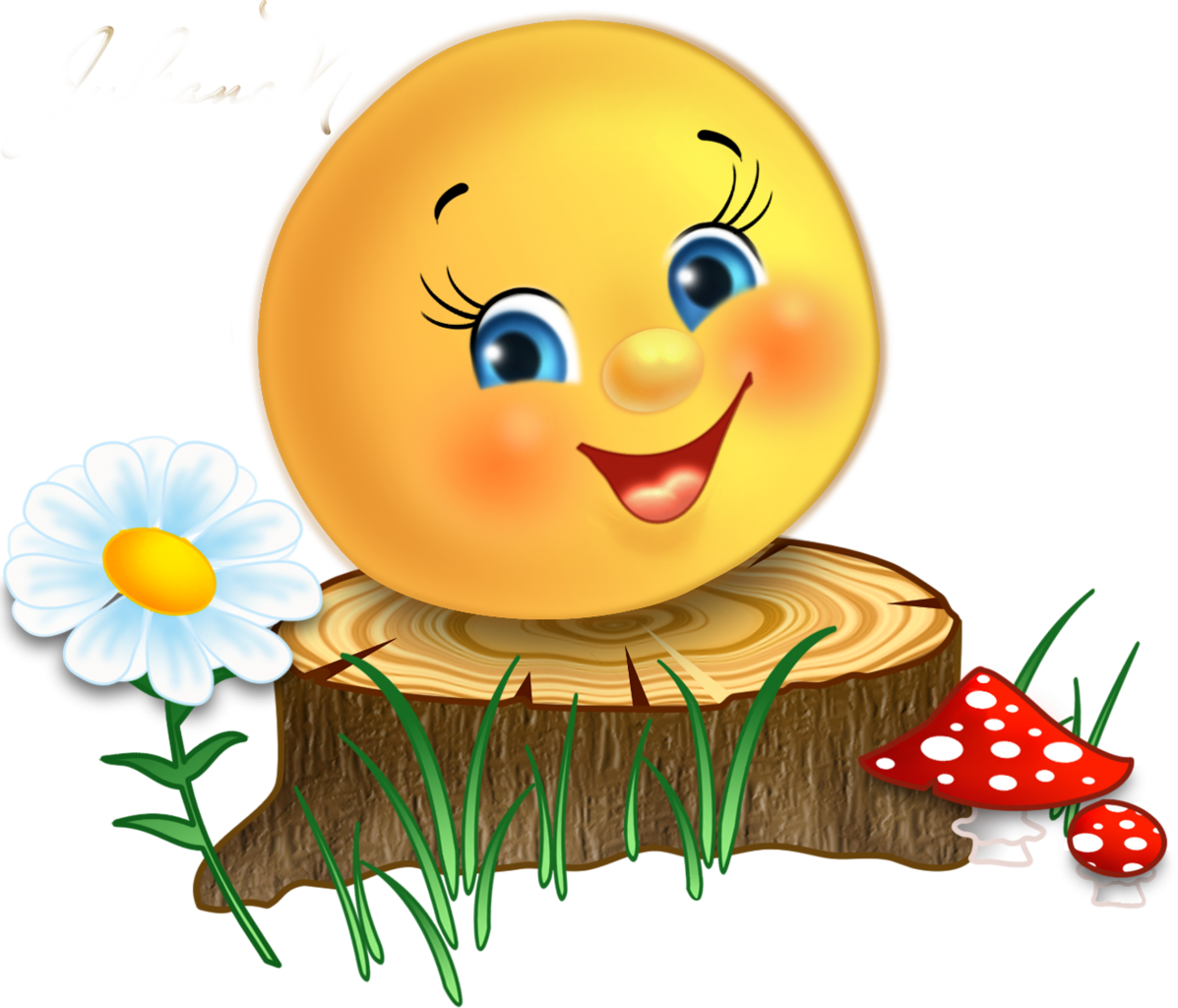 Русская народная сказка «Колобок»
«Я Колобок, Колобок,Я по коробу скребен,
…
Я от дедушки ушел,
Я от бабушки ушел,
Я от зайца ушел,
Я от волка ушел,
От тебя, медведь, подавно уйду!»
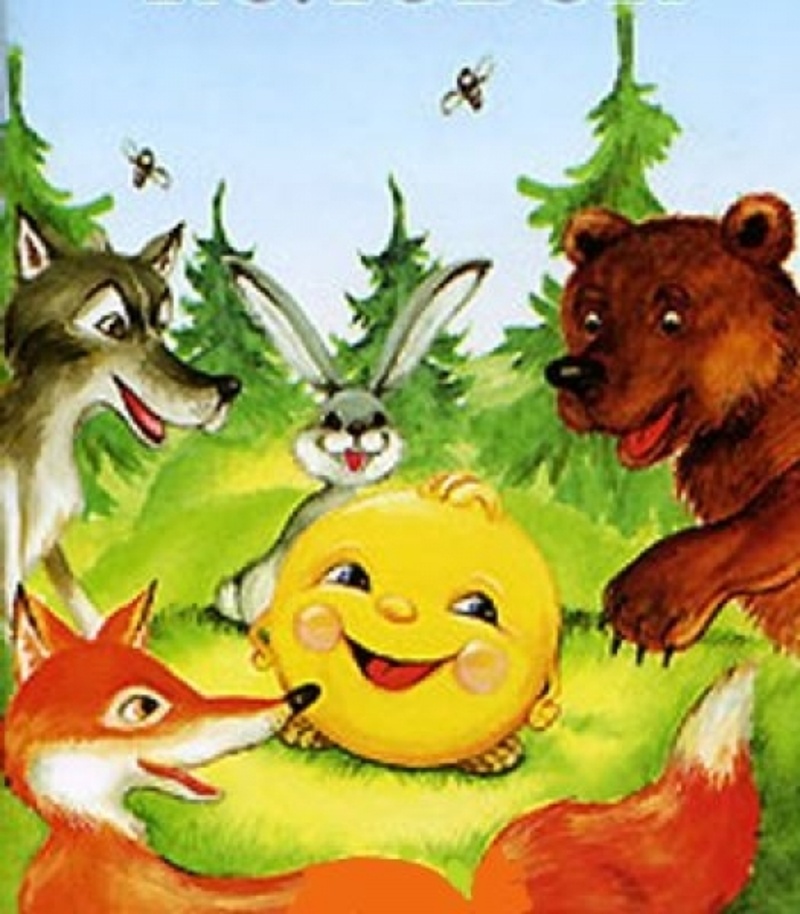 Вопрос: Почему колобок смог уйти от всех так быстро и легко?
Потому что сила трения была маленькая
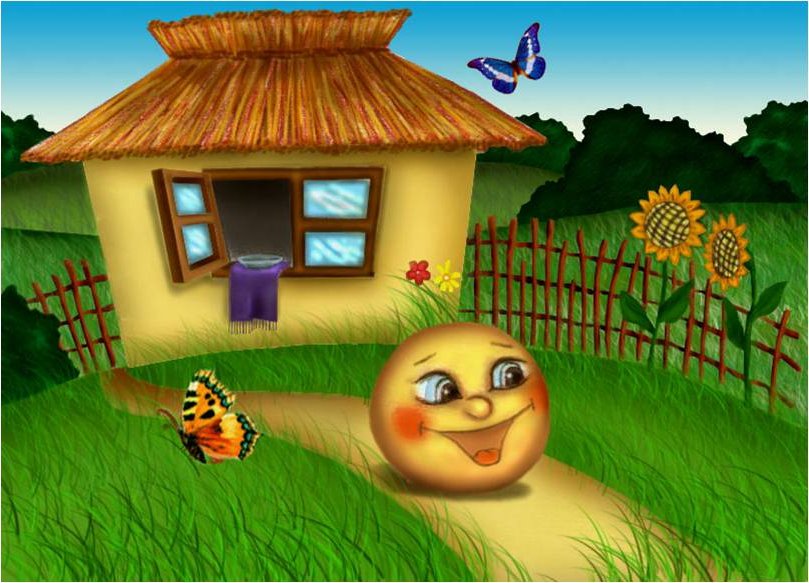 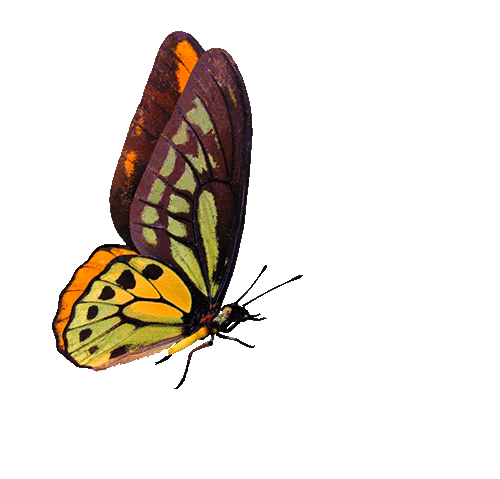 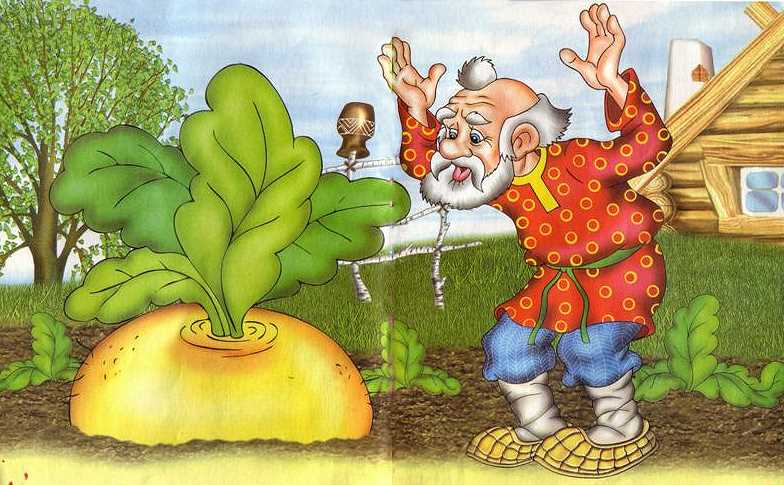 Вот это репка у меня выросла! Как же мне ее вытащить-то теперь?
Пойду позову на подмогу всех.
Русская народная сказка «Репка»
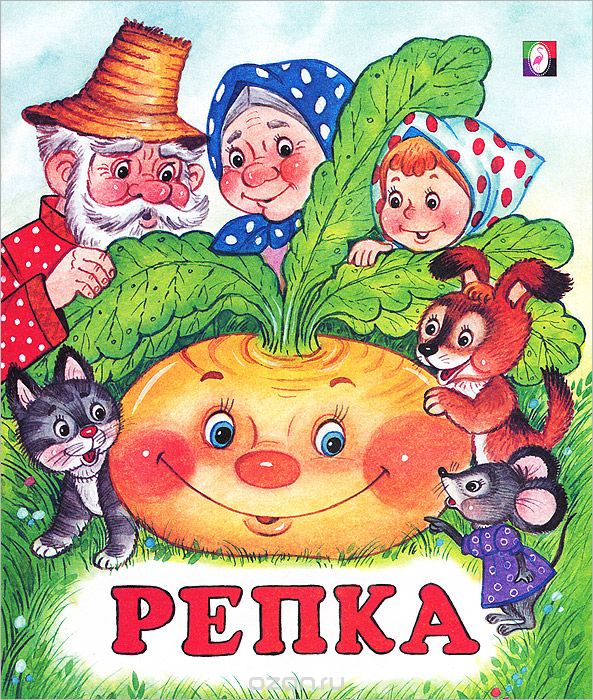 «Позвала кошка мышку. Мышка за кошку, Кошка за Жучку, Жучка за внучку, Внучка за бабку, Бабка за дедку, Дедка за репку – Тянут – потянут – И вытянули репку»


Вопрос: Какие силы действовали на репку?
F тяжести репки, F трения и суммарная сила тяги всех героев
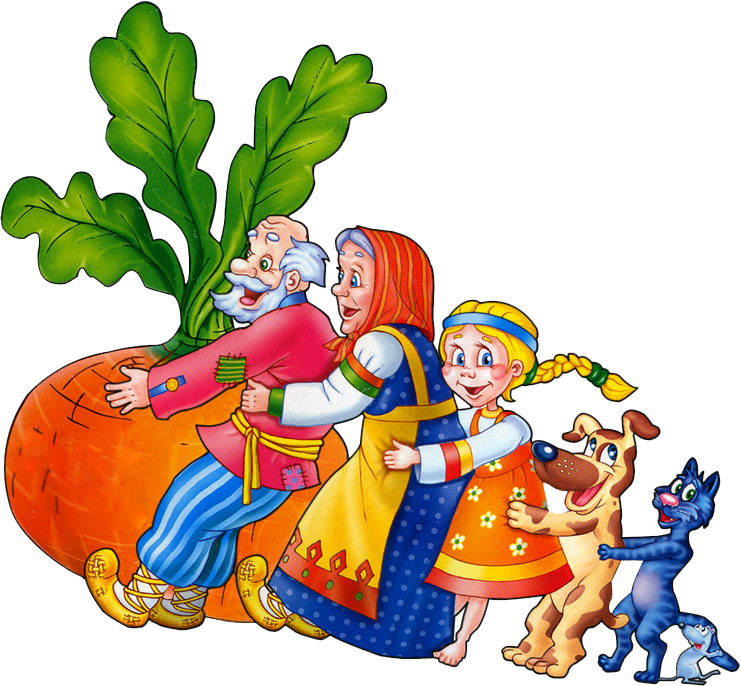 Вывод
Таким образом, мы погрузились в сказочный мир. Благодаря сказочным героям, в игровой форме мы смогли ответить на вопросы учащихся начальных классов. Мы доказали, что сказки могут являться не только историями для маленьких детей, но и хорошим пособием для изучения физических явлений.
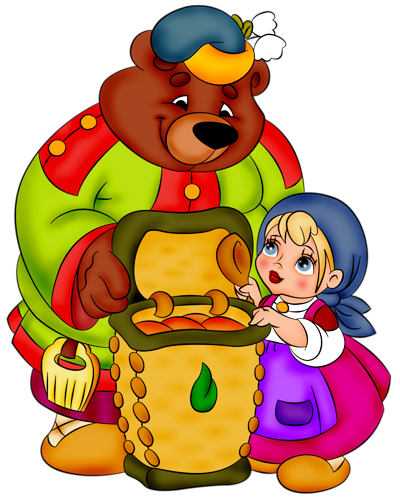 Список используемой литературы
1.Перышкин А.В.  Учебник по физики 7 класс,  2010. 
2.Русская народная сказка  «Царевна-лягушка», 1996
3.Русская народная сказка  «Лиса, заяц и петух», 2002
4.Джанни Родари  «Чиполлино», 2004
5.Русская народная сказка  «Лисичка-сестричка и серый волк»,  2012
6.Русская народная сказка  «Колобок», 2000
7.Русская народная сказка «Репка»,  1998
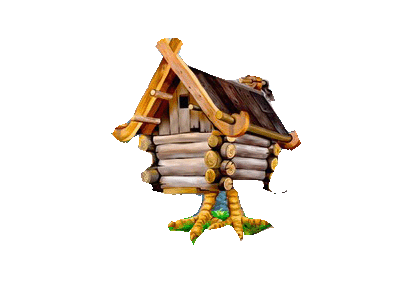 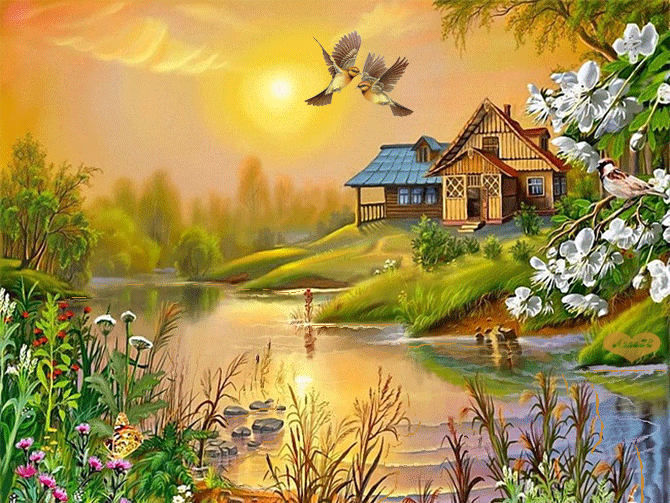 Спасибо за внимание!